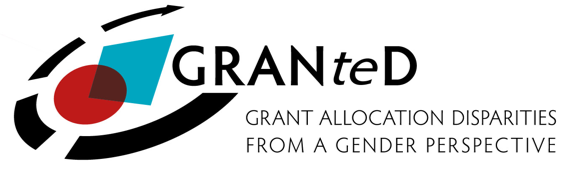 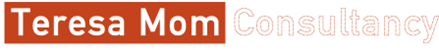 Gender differences in grant allocation:methods and findings
Peter van den Besselaar & Charlie Mom 


TMC Research Amsterdam - Vrije Universiteit Amsterdam
Presentation for the 2nd GRANteD Conference - October 19, 2023
Acknowledgments
This presentation uses the following material from the GRANteD project

D2.1: Theoretical framework
Van den Besselaar, Mom, Möller; Cruz-Castro, Sanz-Menendez
D3.3: Grants and careers 
Sandstrom; Mom, Van den Besselaar, Möller
D4.1: Indicators
Van den Besselaar, Mom, Möller; Sandström; Cruz-Castro, Sanz-Menendez 
D4.2: Case studies in grant evaluation
Van den Besselaar, Mom, Möller; Cruz-Castro, Sanz-Menendez; Sandström    
D4.3: Overview of the cases
Möller, Van den Besselaar, Mom
D6.2: Using linguistics to analyze grant evaluation
Van den Besselaar, Mom
19/10/2023
GRANteD 2nd conference - van den Besselaar / Mom
2
Outline
The research questions

Relevant variables and indicators

Studying gender bias

Results from the quantitative case studies

Conclusions

Further work
19/10/2023
GRANteD 2nd conference - van den Besselaar / Mom
3
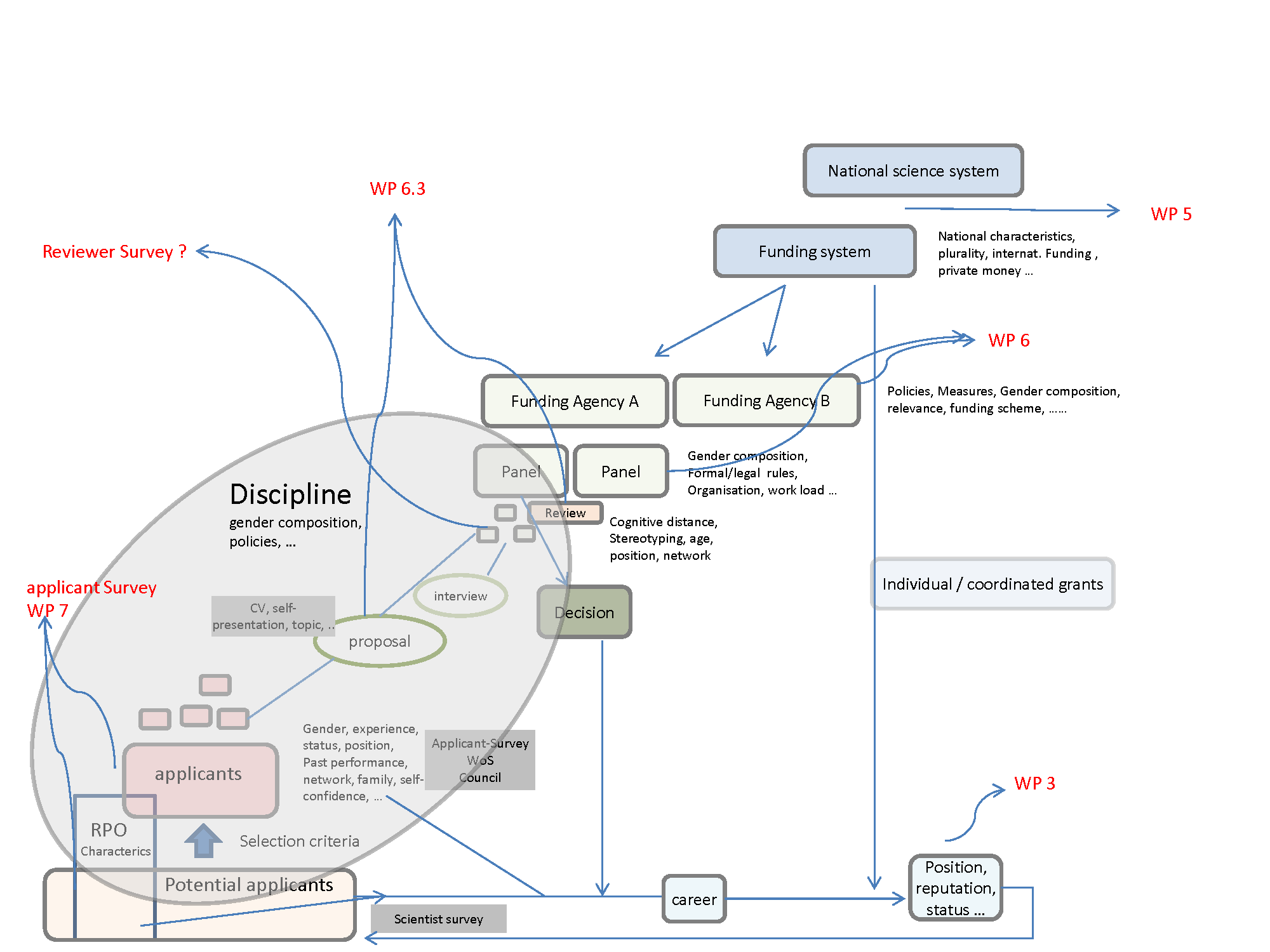 1. The research questions of GRANteD
Gender bias in
The application process?
Panel evaluation and decision-making?
Careers?

If so, what are the causes?

 Gender policies of RFOs
Effect of national/org context?
Which were implemented?
Have these had effect on bias?
19/10/2023
GRANteD 2nd conference - van den Besselaar / Mom
4
2. Criteria mentioned by reviewers / panelists
Explicit and operational criteria are needed
Otherwise: subjectivity!
19/10/2023
5
Merit and other criteria
Science is a merit-based system (and should be as much as possible):
Merit is a broad concept
For grant allocation, contributions to scientific knowledge are dominant

What about the role other (merit) dimensions?
independence
broad research agenda – cognitive mobility - interdisciplinarity
success in grant applications 
ability to lead a research group
being social, team player
……..

Often unobservable
Definition, operationalization, validation of criteria & data collection
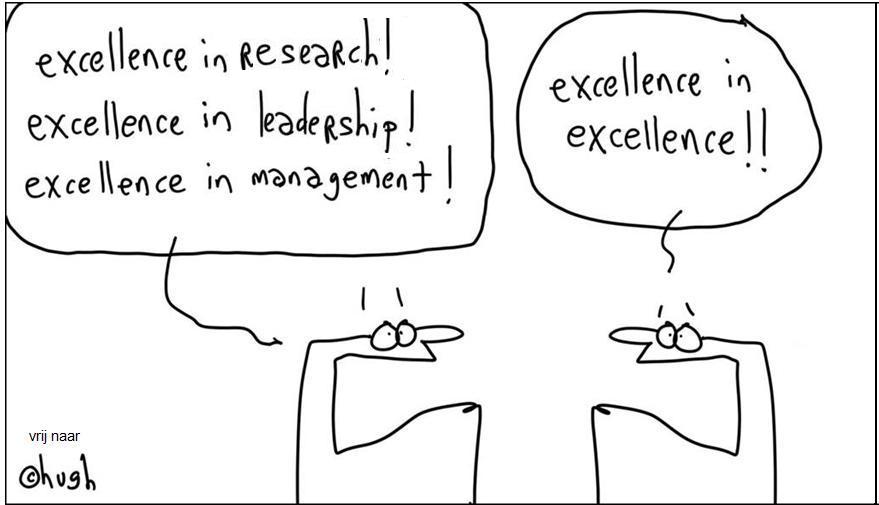 19/10/2023
GRANteD 2nd conference - van den Besselaar / Mom
6
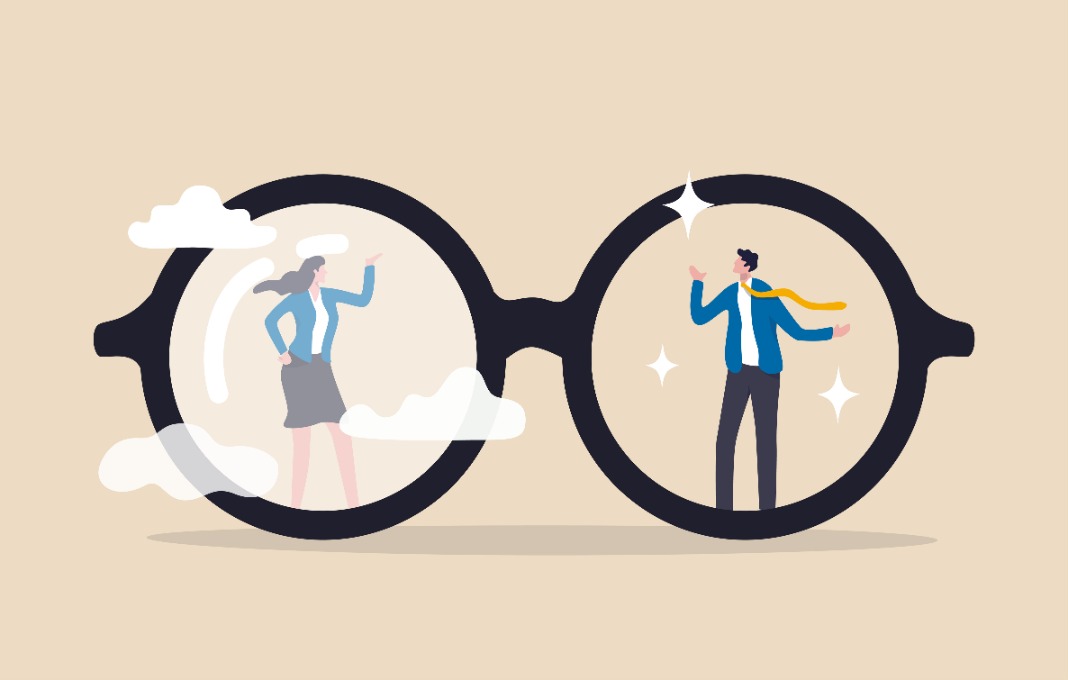 What is gender bias?
One needs to have operational selection criteria  	
 Merit, skills, experience, relevant personal characteristics 
 
Bias is deviation from the selection criteria
 Non-merit criteria may introduce bias
 If gender affects the evaluation, after controlling for relevant criteria = gender bias 

Explicit and operational criteria are crucial
 Good criteria (indicators) act against bias (Kahneman et al, Noise. A flaw in human judgement. 2021)
19/10/2023
GRANteD 2nd conference - van den Besselaar / Mom
7
[Speaker Notes: Should be provided by the decision maker
 If taken seriously, the decision maker needs to collect (through e.g. the CV) data to measure whether and to what extent the applicants fulfill those criteria.
Agreement by the community
Without that selection processes suffer from bias, noise, arbitrariness]
Work on (new) indicators
Better way to measuring scientific contributions

Bias in awards and recognition

Independence

Cognitive mobility

Gender stereotyping

Self-presentation
Deliverable 4.1 contributions to developing indicators
19/10/2023
GRANteD 2nd conference - van den Besselaar / Mom
8
a) Measuring contributions to science
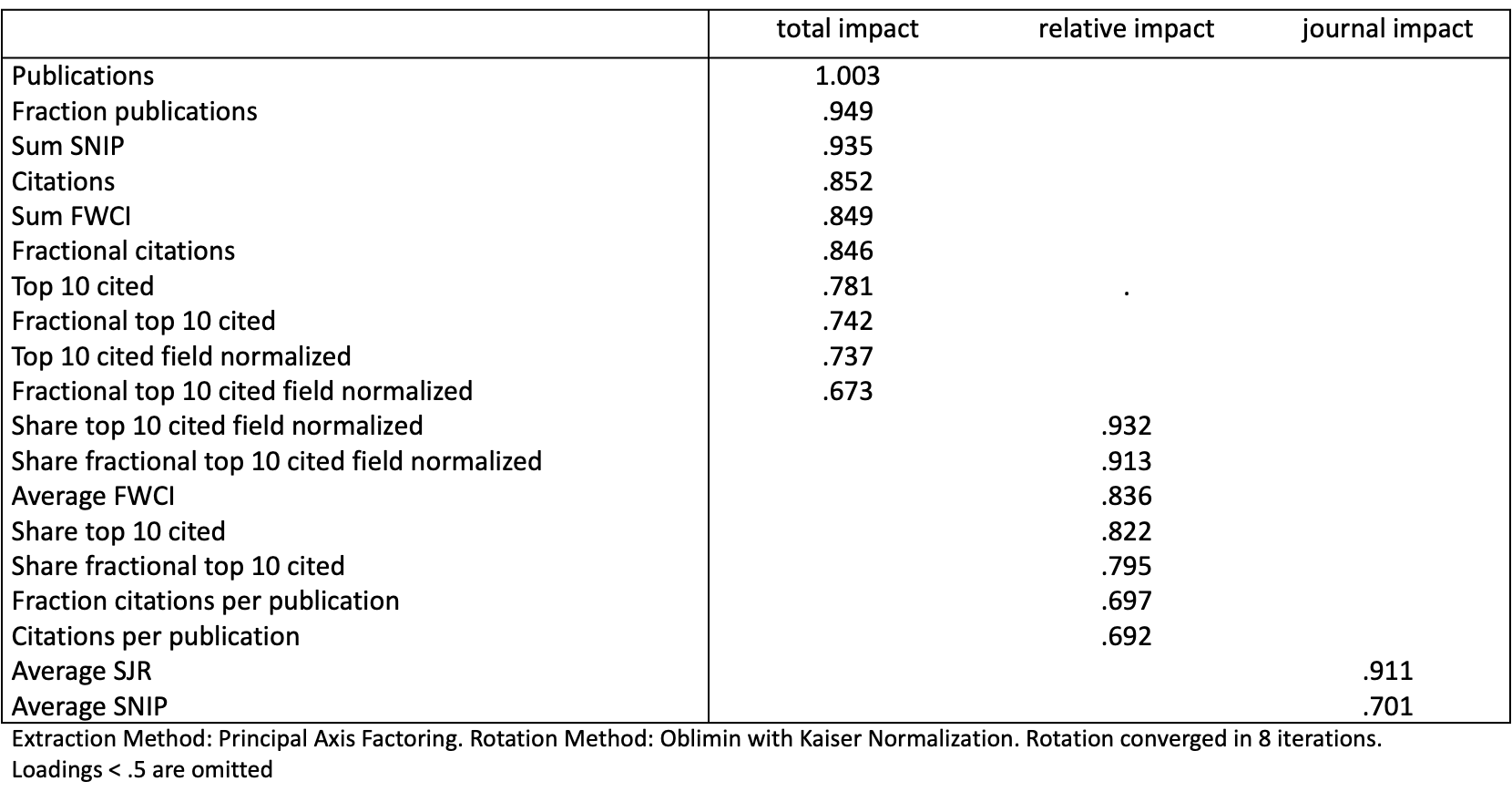 Bibliometric indicators as items
Factor analysis 
Reliability
Stable outcome over data sets

Total impact = 
Impact as contributions 
Impact as influential contributions 

Works well in analysis
19/10/2023
GRANteD 2nd conference - van den Besselaar / Mom
9
[Speaker Notes: Independence also with more items

Unobservable characteristics 
Need operationalization and data 
Often it is not more than concepts
Central role RFOs, supported in the community]
b) Bias in rewards and recognition
Case: cum laude for PhD thesis
about 5% of all – highly selective
two third are male

Based on the quality?
of the thesis 
of the PhD student

That seems not the case
controlling for merit variables, the gender difference remains the same
Next slide shows the findings
19/10/2023
GRANteD 2nd conference - van den Besselaar / Mom
10
19/10/2023
GRANteD 2nd conference - van den Besselaar / Mom
11
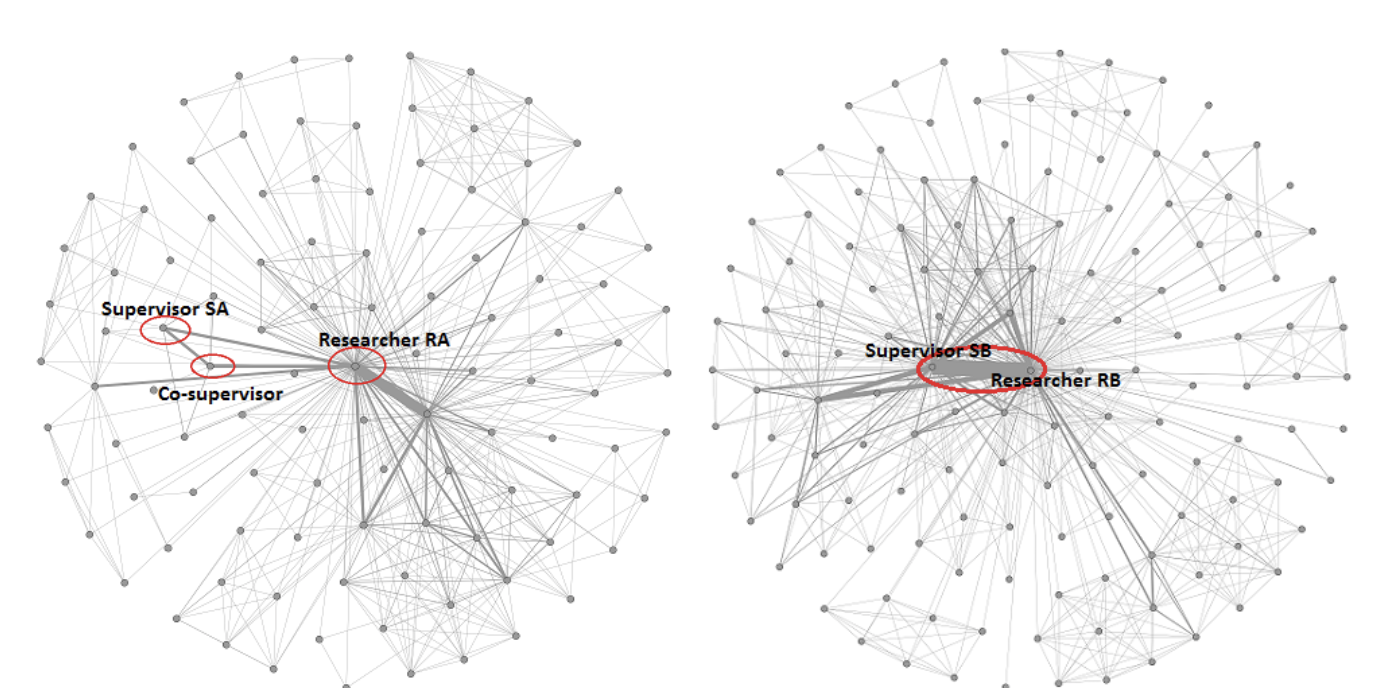 c) Independence
Independence 
From the early research      environment
To building up an own agenda


Aspects of independence
Former supervisor’s place in the ego network of the researcher
Papers without the supervisor
Research topics without supervisor
Results
Works as expected: increasing average independence through the career.
But not uniformly
19/10/2023
GRANteD 2nd conference - van den Besselaar / Mom
12
d) Cognitive mobility
Concept
Entering over time into new research fields/topics

Data
Scival (Scopus) topic classification
Comparing covered topics per career phase
Questions:

Cognitive mobility in career phases

Effect of cognitive mobility career

Gender differences
19/10/2023
GRANteD 2nd conference - van den Besselaar / Mom
13
[Speaker Notes: Results
STI paper
Adds to the evaluation indicators portfolio]
e) Gender stereotyping
Detecting gender stereotyping in review reports

Linguistic analysis 
Based on word categories
Gendered language can be identified

Mediates the effect of gender on the panel scores
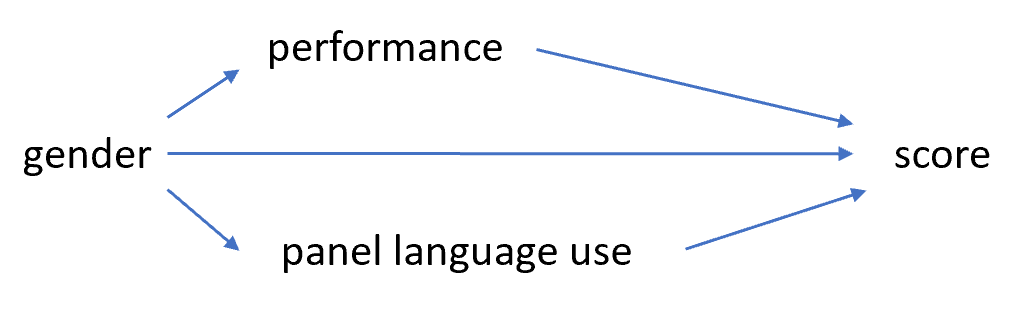 19/10/2023
GRANteD 2nd conference - van den Besselaar / Mom
14
f) Self-presentation
Self-presentation in the interview has a strong effect on the ranking
Van Arensbergen et al., HEP 2013

Analyzing project proposal text
Some gender differences in language use between men and women

Example, one panel:
Project proposal length and the share of ‘non-technical words’ show significant gender differences
Both benefitting men.
Approx. 64% of the effect of gender is mediated through language use.
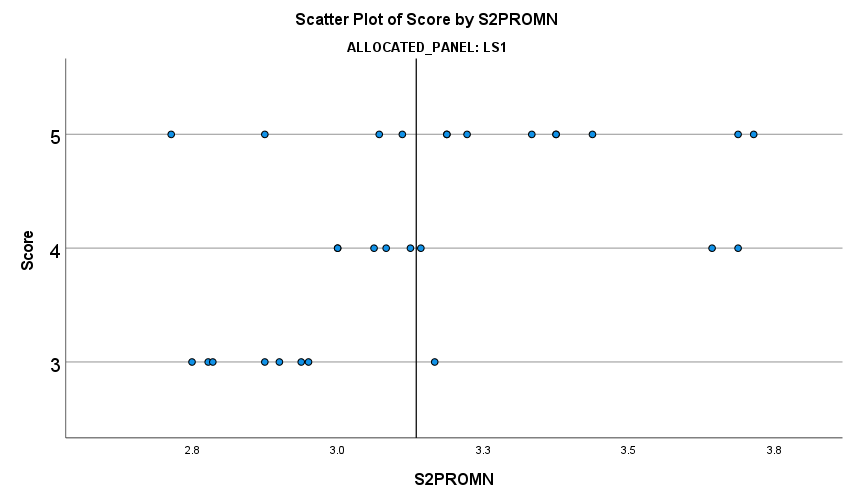 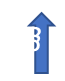 g
g
ping
ping
ping
June 15, 2021
BestPrac - EARMA virtual meeting
15
3. Issues when studying gender bias in grant allocation
Heterogeneity:
Grants for more fields
Panels covering more fields 
Different grant types included
Applicants differ in many respects 
 analyze homogeneous panels 
 problem: N

Female vs male applications
Individual career grants
Mixed gender applicant teams 
Applicant configurations
v, m, vm, vvv, vvm, vmm, mmm, etc.
Small samples
Low power
 Analyze patterns in non-significant findings 

Including relevant covariates
Are these available?
 Good arguments why not needed?

Direct and indirect bias
19/10/2023
GRANteD 2nd conference - van den Besselaar / Mom
16
Direct and indirect effects
Direct effect
gender
merit / performance
work situation
scores / decision
gender
Private situation
other relevant variables
Indirect effect
19/10/2023
GRANteD 2nd conference - van den Besselaar / Mom
17
How to handle indirect effects?
Without studying the mechanisms directly, one can include them  through mediation analysis.

The mechanisms are an interesting subject for studying
Outside the scope of GRANteD.
19/10/2023
GRANteD 2nd conference - van den Besselaar / Mom
18
4. Gender bias in grant allocation?
GRANteD: twelve cases in six countries 
Austria: FWF
Germany: DFG; HF
Ireland: STI
Spain: Galicia 
Sweden: VR-MH (WP3); VR-NAT & Formas (WP3); MRC; SRC-med; SRC 
The Netherlands: NWO Veni; 2000/2005 cohort (WP3)

Two large reference studies
19/10/2023
GRANteD 2nd conference - van den Besselaar / Mom
19
Bias in grant evaluation and decision
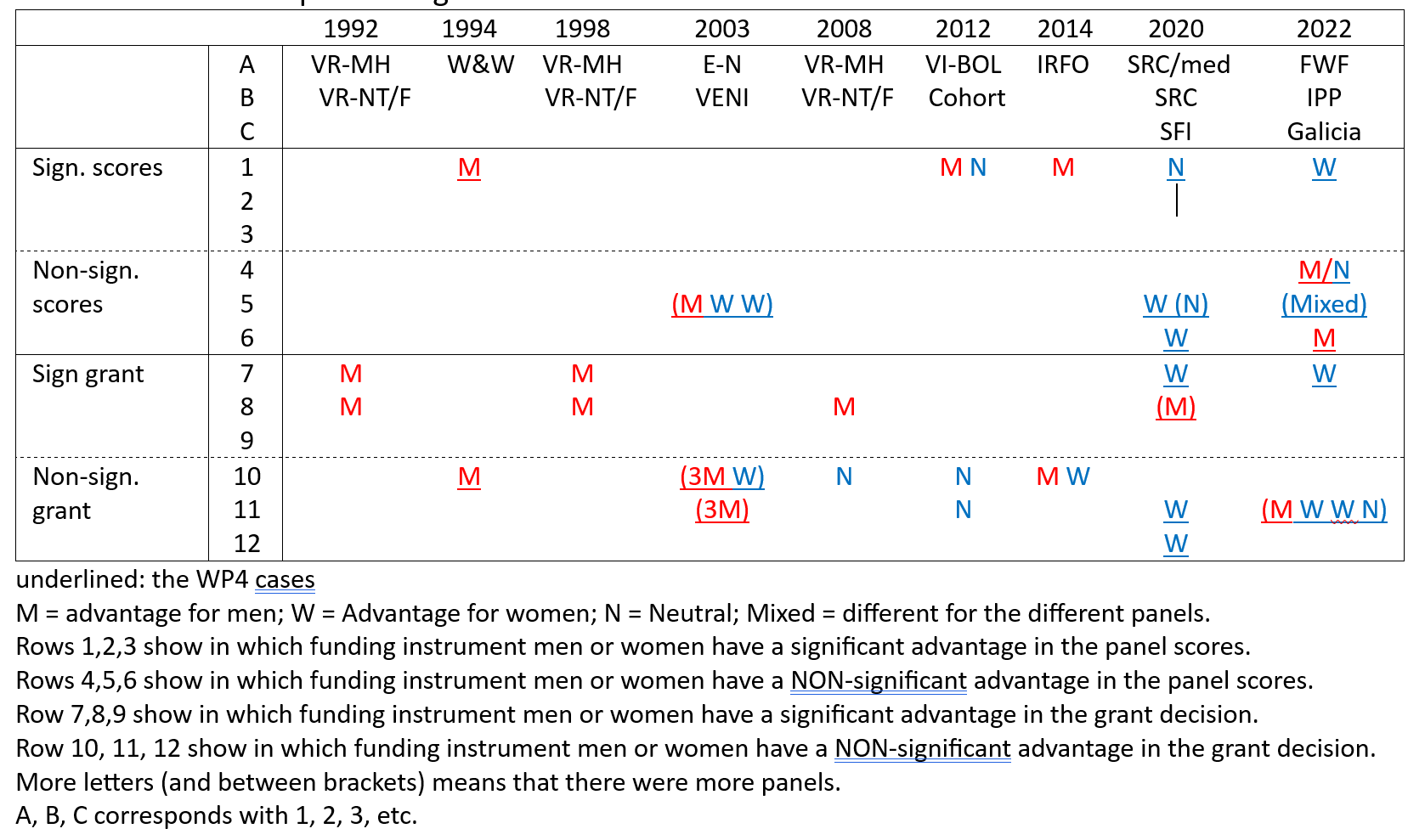 19/10/2023
GRANteD 2nd conference - van den Besselaar / Mom
20
[Speaker Notes: E = equal
D = different => interactie bij prsy NWO]
Findings
Using a large set of different cases over a long period: 
bias in favor of men tends to disappear
in the scores and in the grant decisions
some advantages for women

Where tested: hardly indirect gender effects
generational issue: 
most GRANteD cases are about early career grants
At micro level, panel differences still exist (the mixed findings)


What needs to be explained?
differences at panel level    
change over time
19/10/2023
GRANteD 2nd conference - van den Besselaar / Mom
21
Panel differences
Panel characteristics influencing panel scores
Demography 
Share of women
Experience
International members
Level of gender stereotyping

Need more panels to investigate this than were available
With data about the same variables
19/10/2023
GRANteD 2nd conference - van den Besselaar / Mom
22
Different criteria applied for men and women
Meritocracy works for women
the R2 for our meritocratic model: men = .09; women = .34

Different evaluation criteria
women become prof when they perform, men become prof 
on ‘expected’ performance? 
not all, but more often than women
Men
Women
GRANteD 2nd conference - van den Besselaar / Mom
19/10/2023
23
Decline of stereotyping in panels
Explanations
Decline bias
Changing opinions about m/w
Policies
Effect of policy interventions?	

Gradual change in opinions about the roles of men and women in society?

Differences between panels?
or
Policies
Changing opinions about m/w
Decline of stereotyping
Decline bias
or/ and
Panel characteristics
Structure
Experience
Gender stereotyping
Disciplines
Level and direction of bias in panels
19/10/2023
GRANteD 2nd conference - van den Besselaar / Mom
24
Main conclusions
Findings
Issues
Gender bias and grants
overall gender bias has almost disappeared in the recent cases
micro level panel differences remain 
indirect effects were sparse  

But we found is considerable gender bias in
awards and recognition (D4.1)
careers (D3.3) => session 3 tomorrow
Sample size and heterogeneity
larger studies needed (big data)

Other ways of analysing
moderation, longitudinal approaches, experiments, multi-level

Results conditional on used criteria
additional merit dimensions?
definitions & operationalizations lacking
crucial for research and for valid selection
19/10/2023
GRANteD 2nd conference - van den Besselaar / Mom
25